NHS Wales Shared Services 
30th June 2014

MediWales
 NHS Procurement Event
Mark RoscrowDirector of Procurement Services, NWSSP
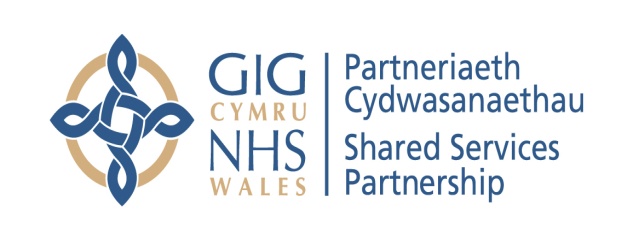 NHS Wales Shared Services 

Procurement Services

Category Management

Prudent Healthcare/Innovation
NHS Wales Shared Service Partnership (NWSSP)
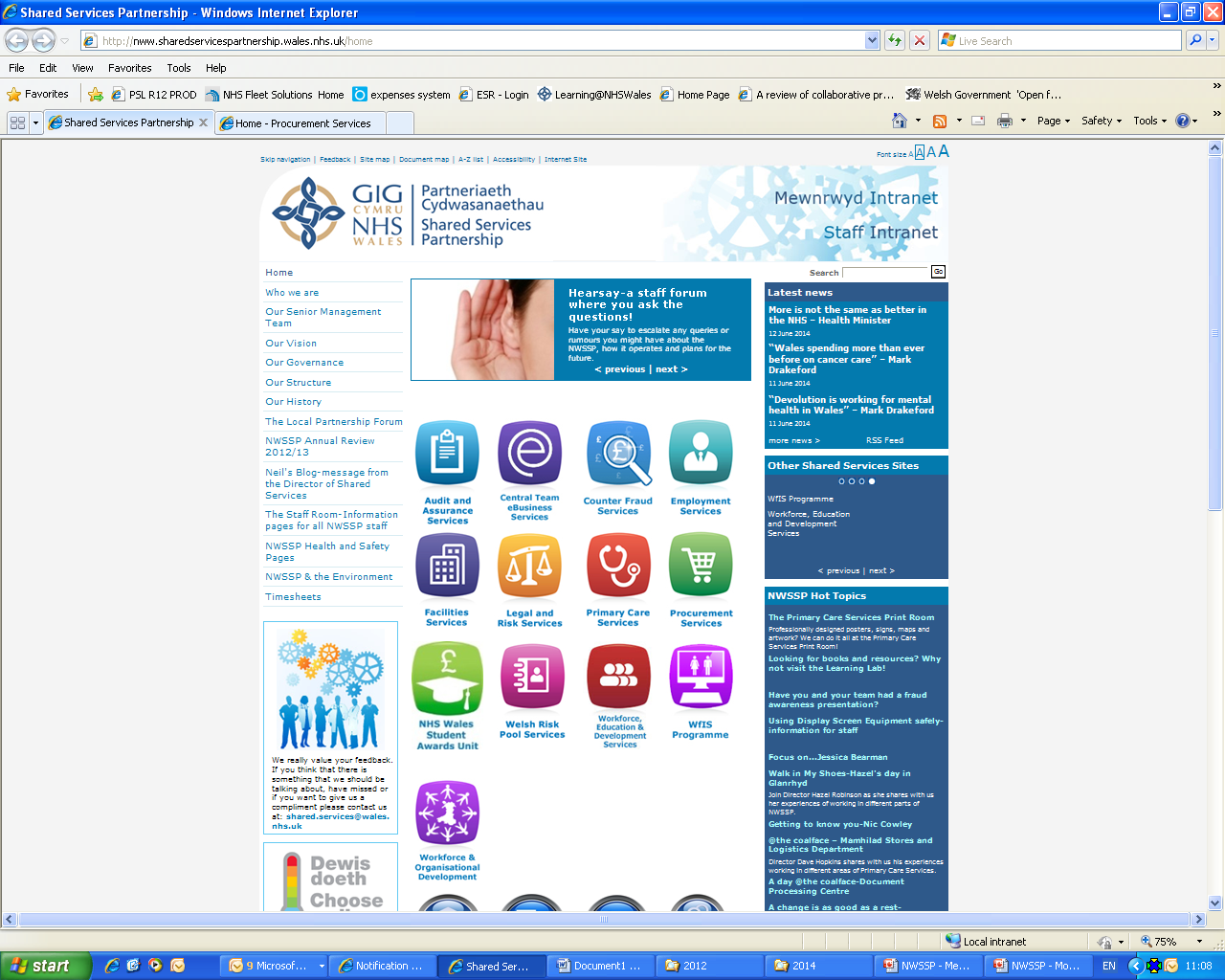 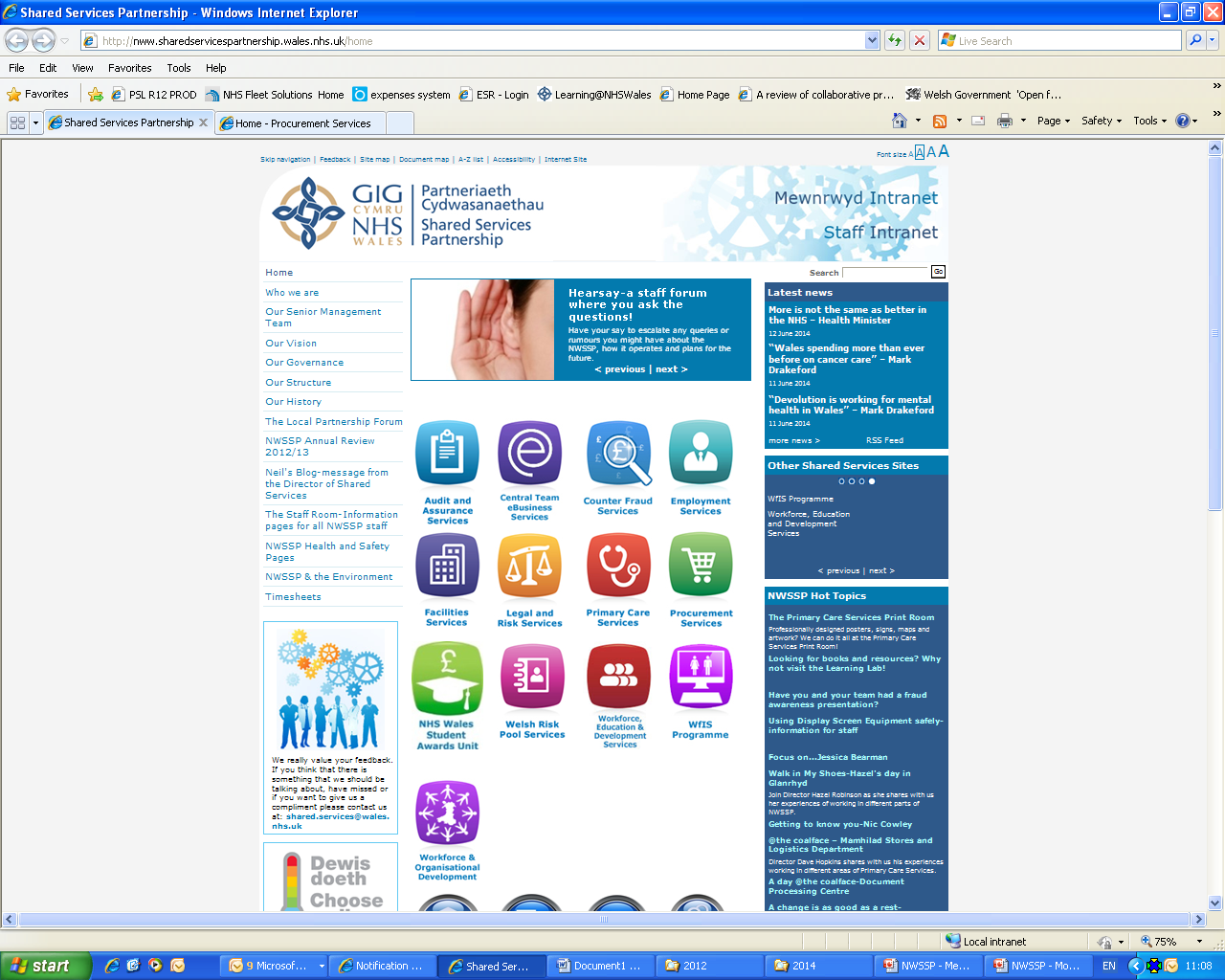 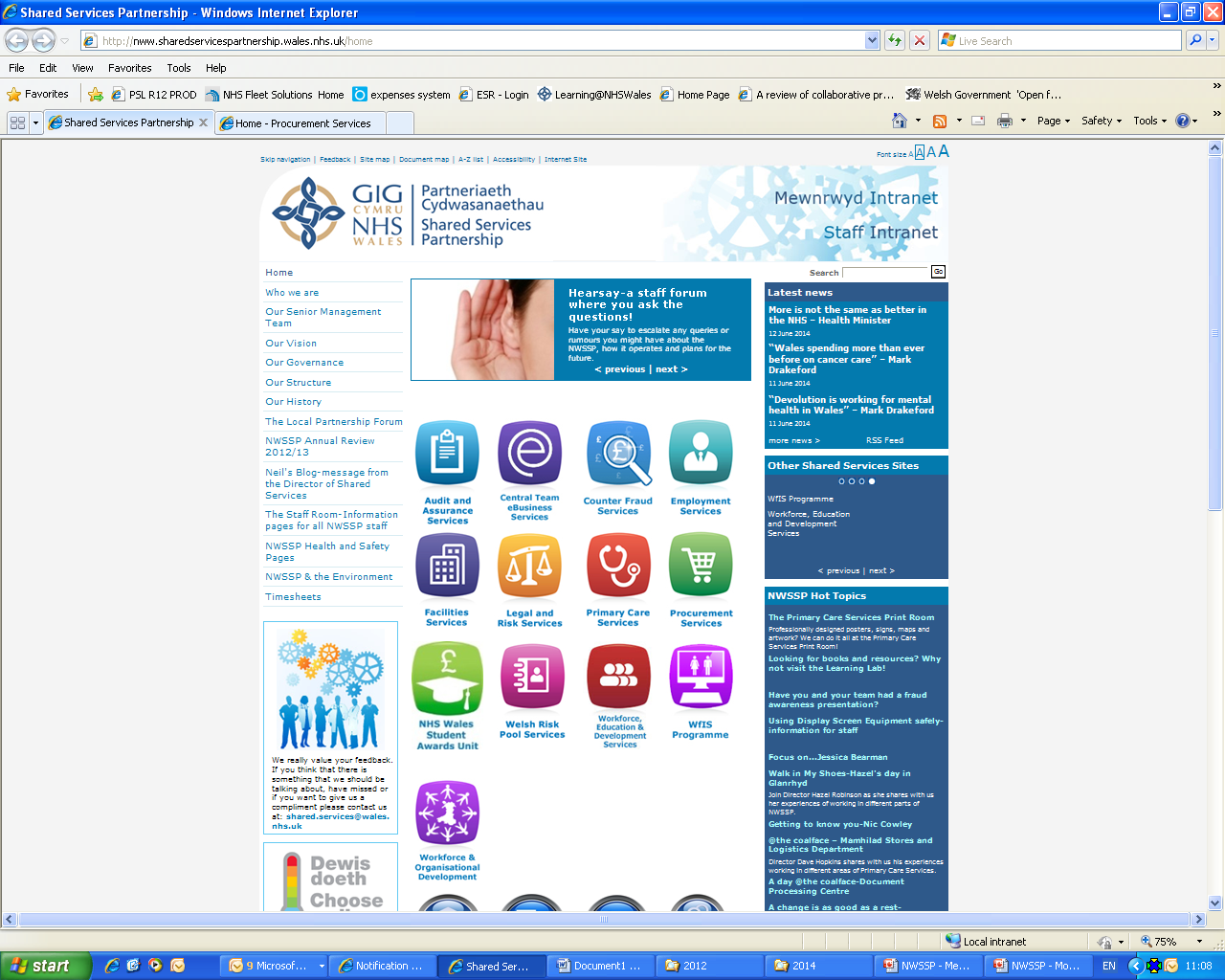 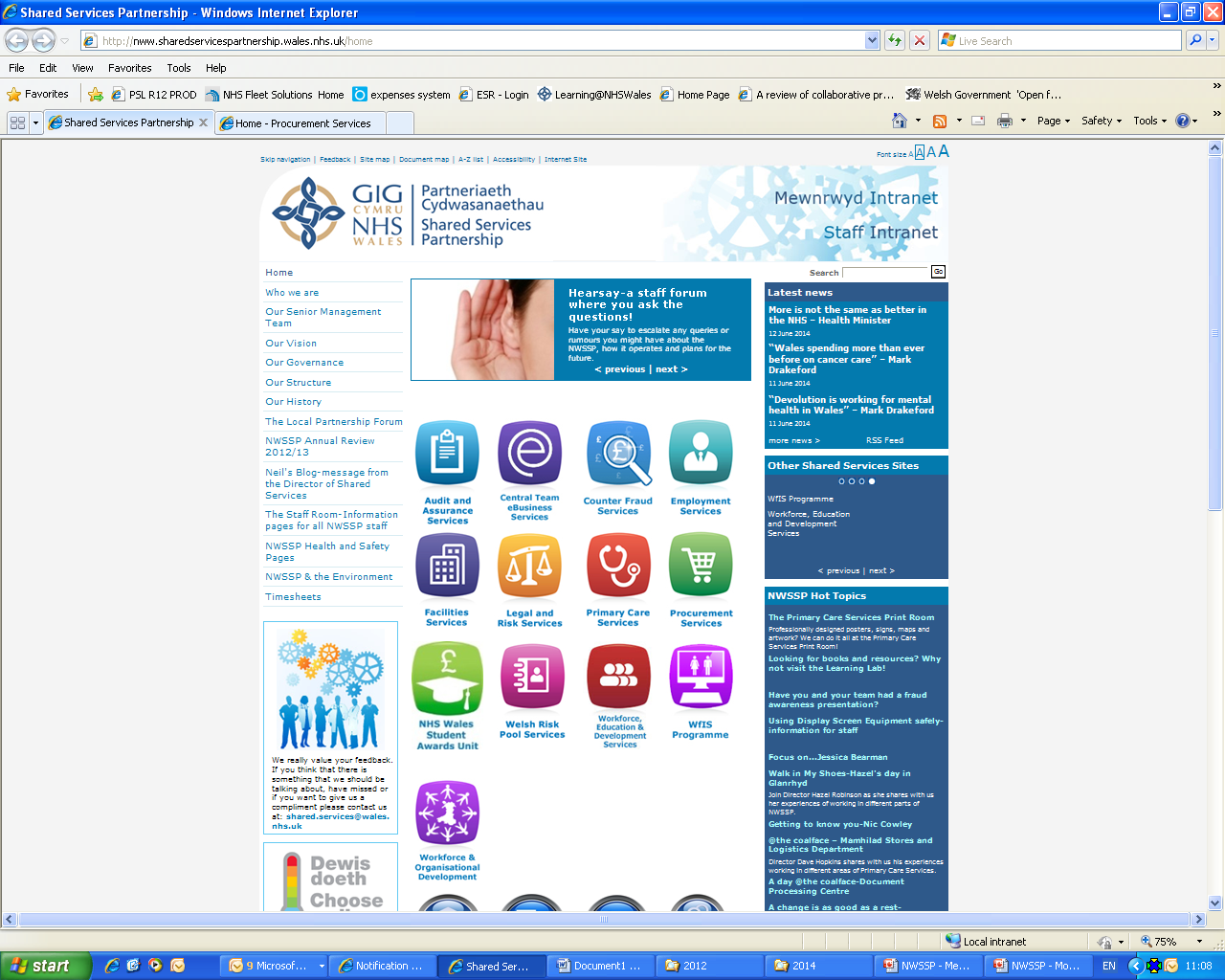 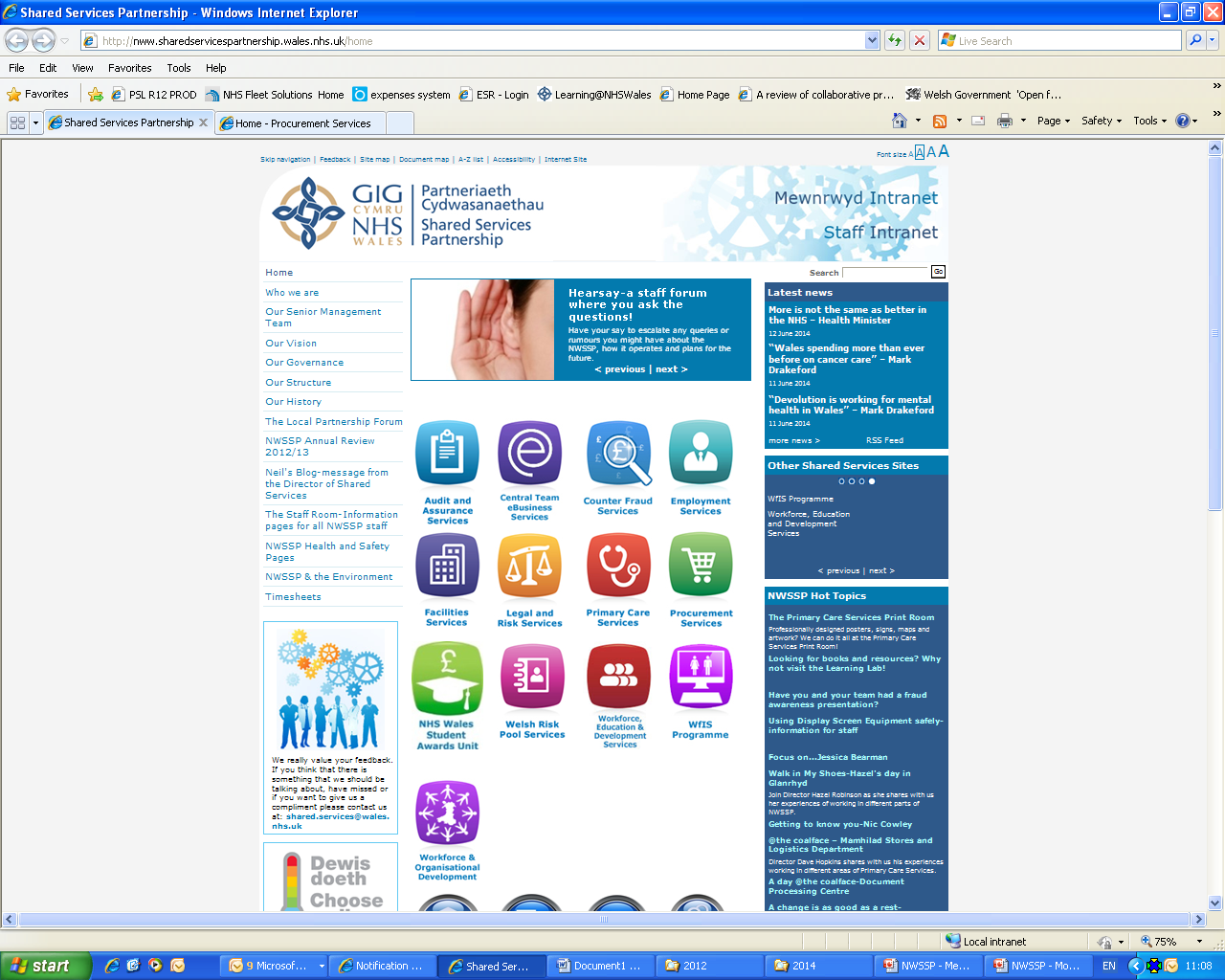 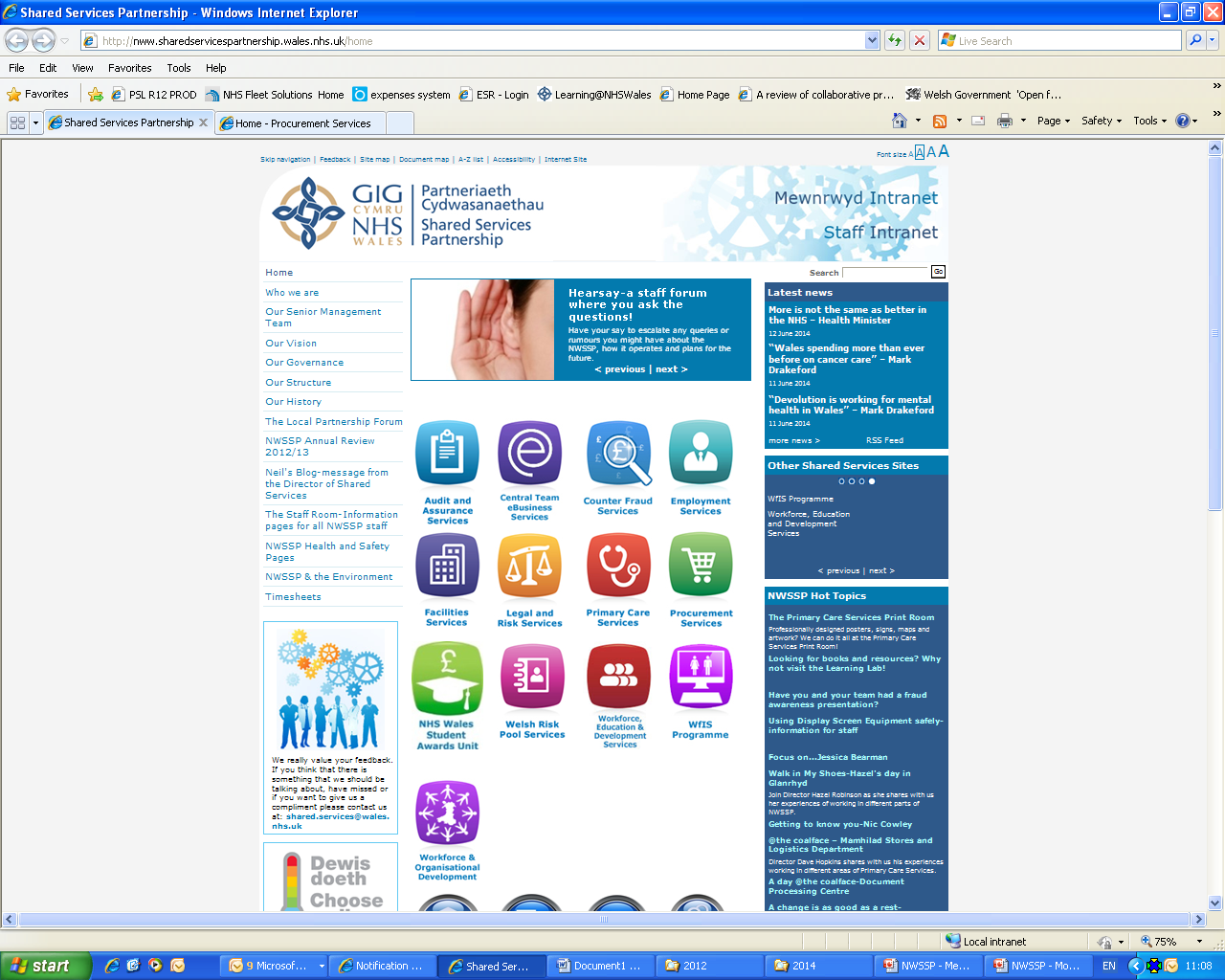 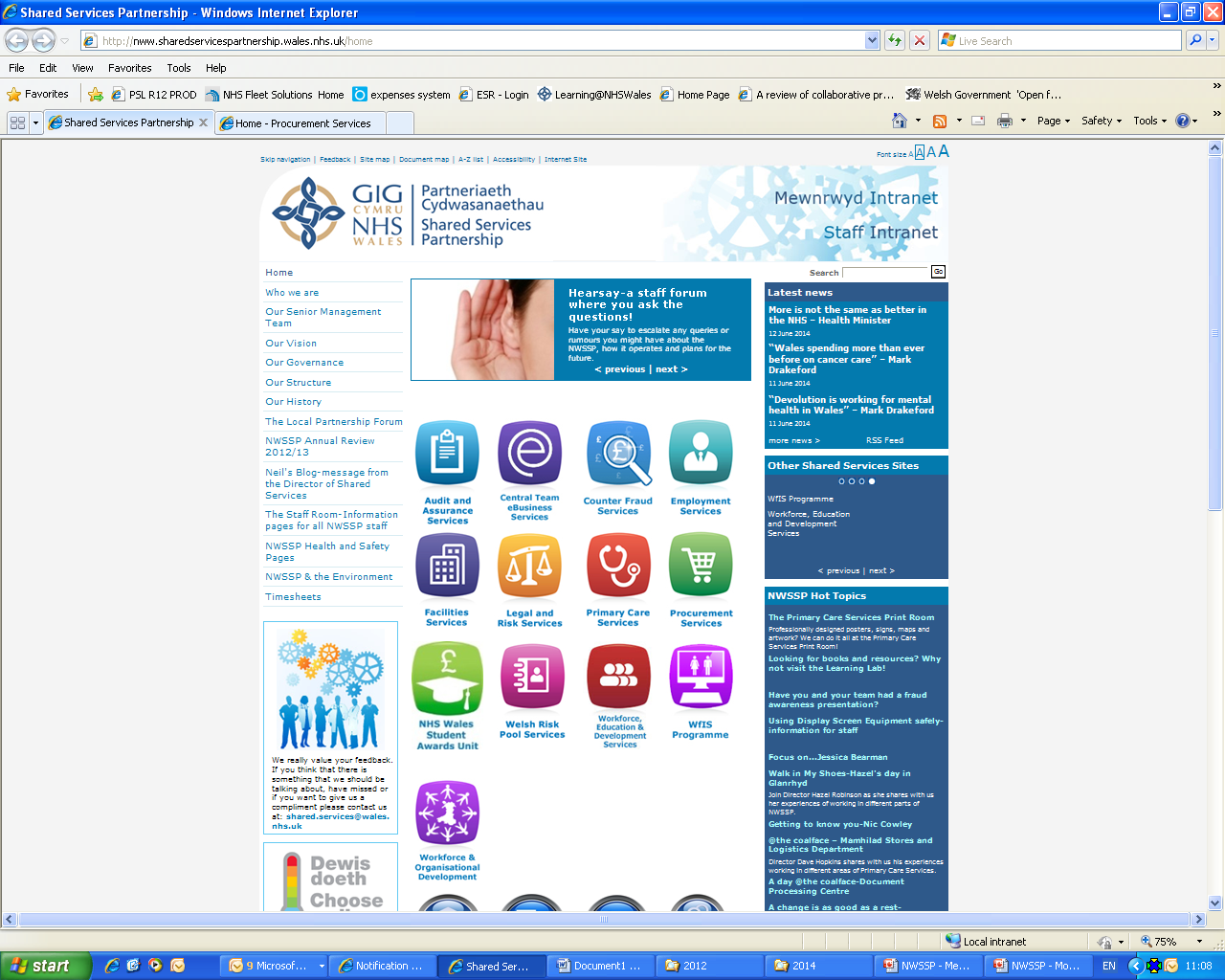 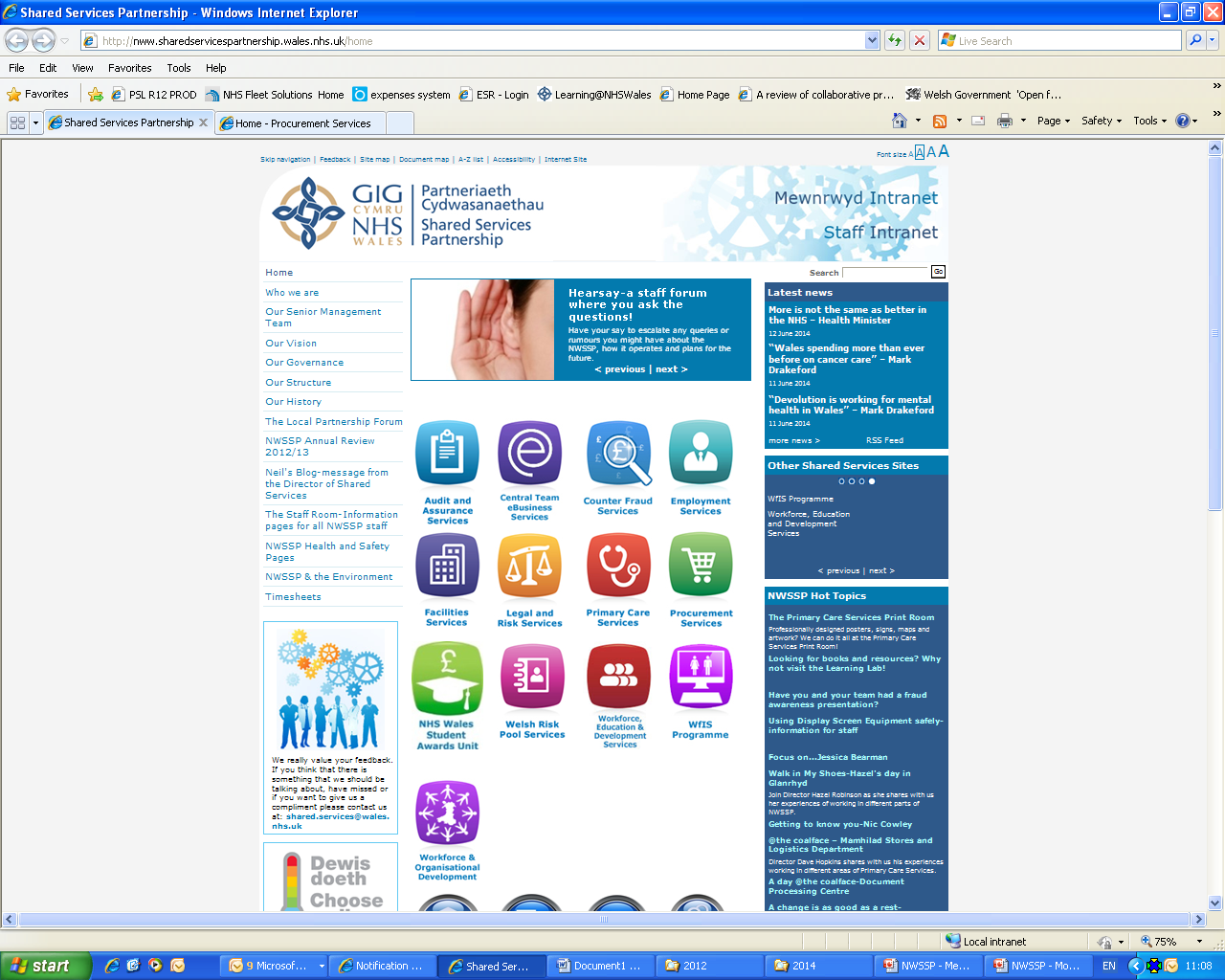 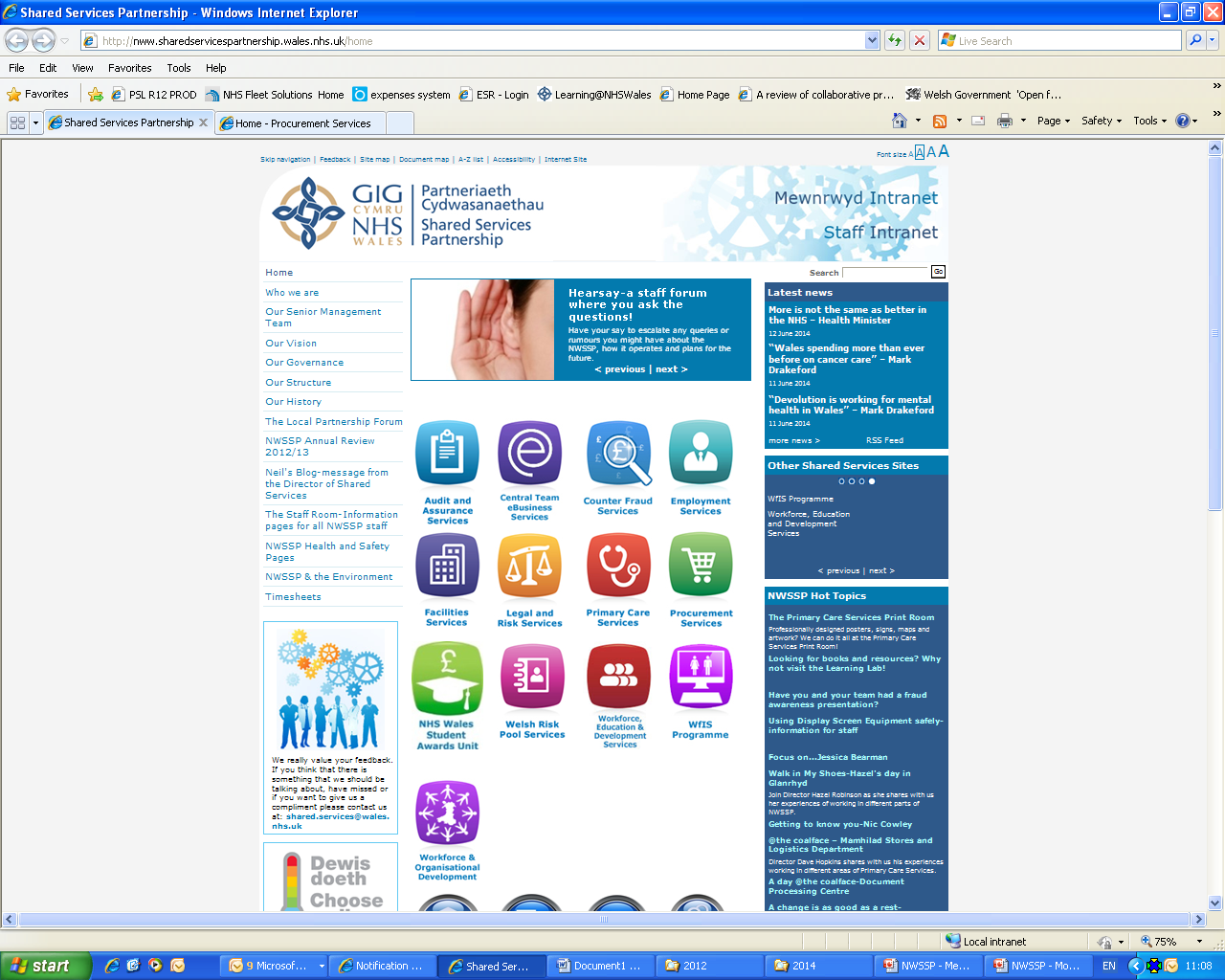 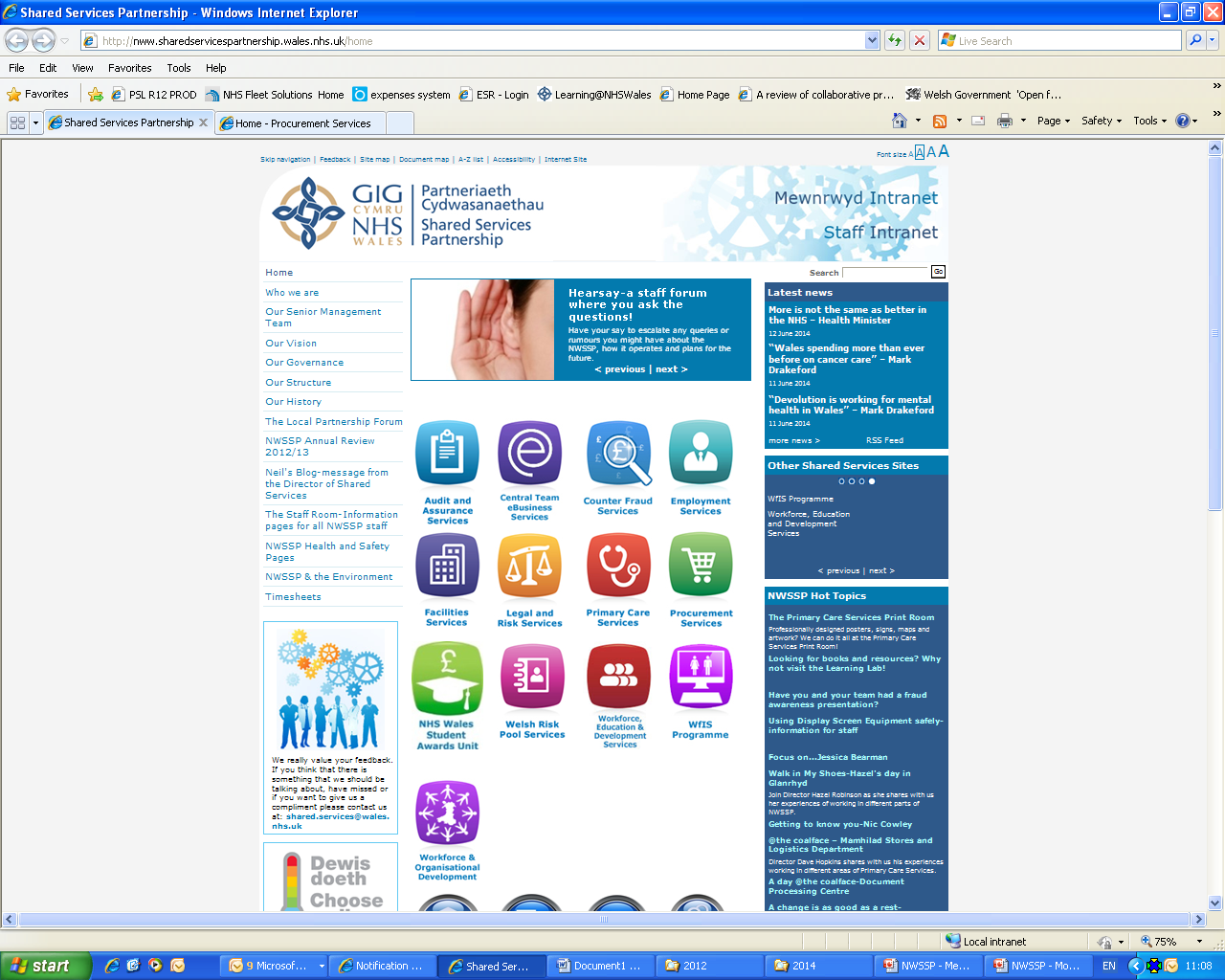 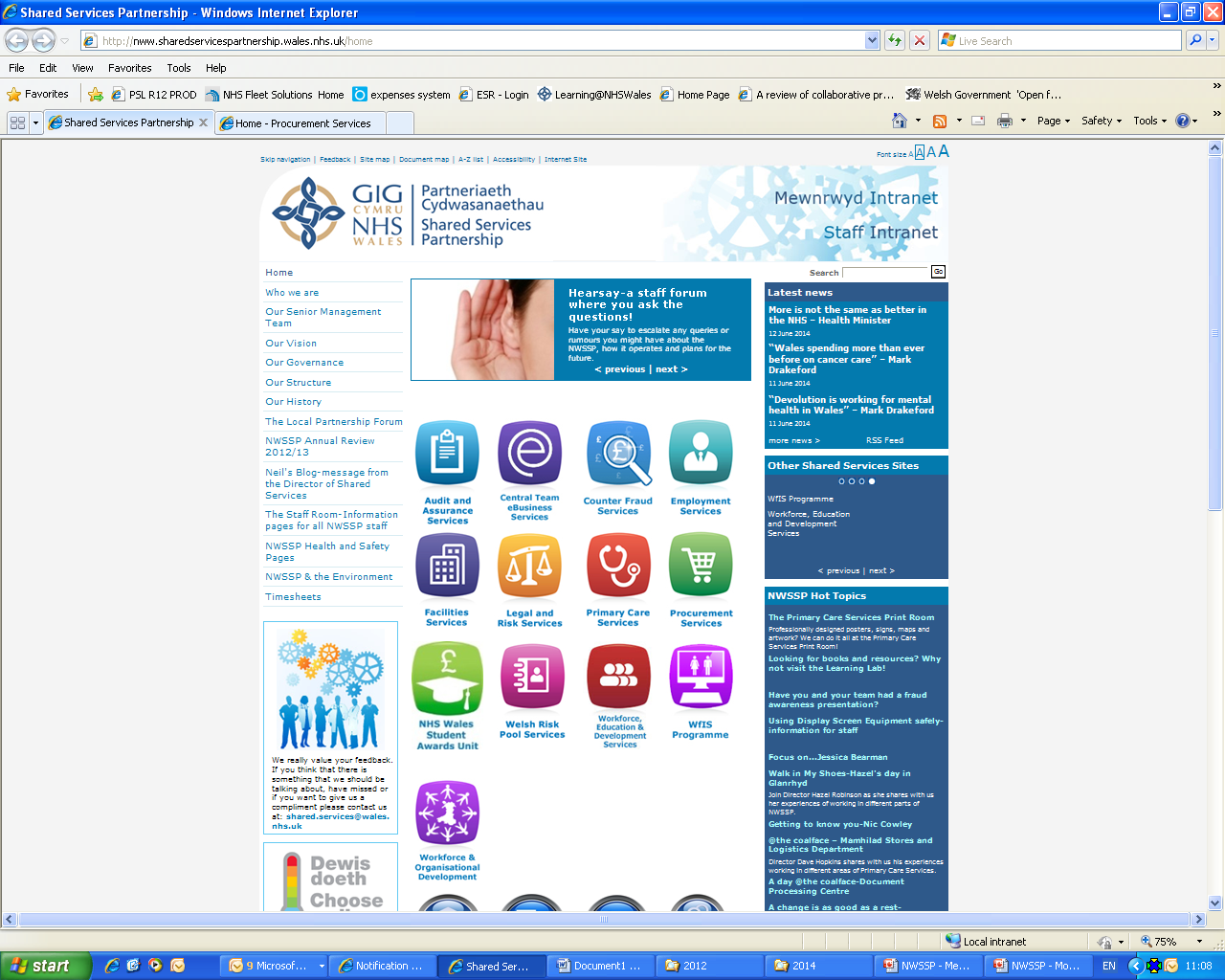 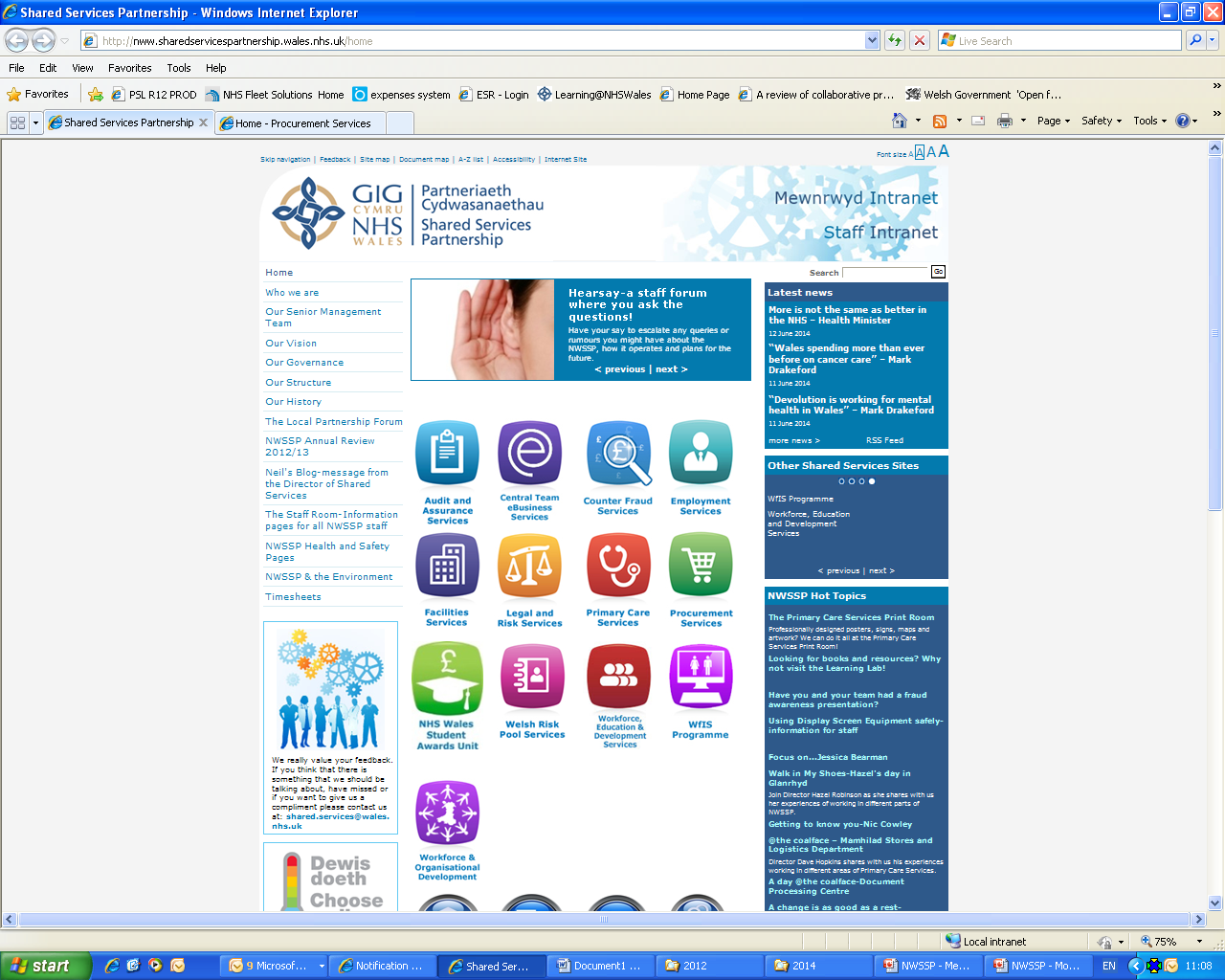 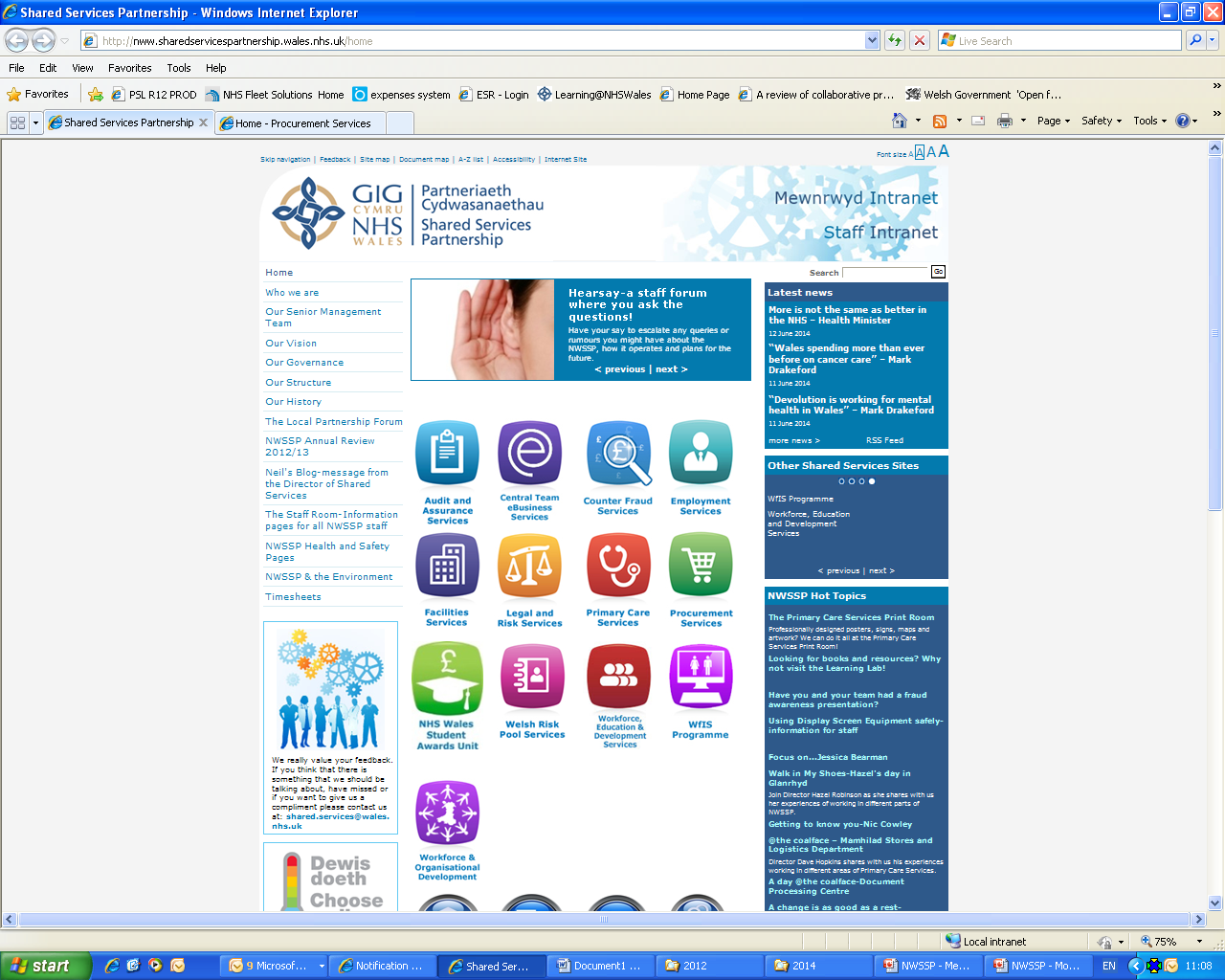 Motivation & Organisational fit
SSP was founded on the potential to develop further benefits to the wider public sector.
NWSSP Shared Services - Stats
NWSSP Shared Services - Stats
Governance Arrangements for SSP
Velindre NHS Trust Legal Framework
Chair
Shared Services Committee
Director of Shared Services
Audit and Assurance
Primary Care
Facilities Services
Employment Services
Legal & Risk
Procurement  Services
WOD
WEDS
Counter Fraud
Underpinned by Velindre NHS Trust - using the overarching Velindre NHS Trust policy and assurance framework including audit committee arrangements.
Procurement Services
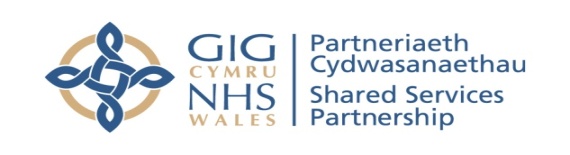 So what is Procurement Services all about then?
Some numbers first

Budget for 517 staff (£12.6m)

Non Pay - £2m

Contract Value of over £500m

Special WG Projects £100m

Stores service with an annual trading value of £36.6m and over 4500 customer

NHS expenditure on goods & services (influenceable spend) 12/13 - £800m
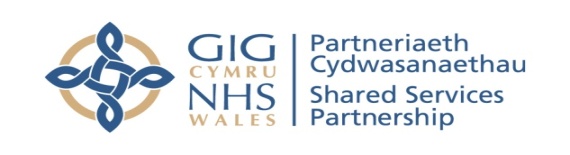 P2P and Links to Procedures
Procurement Services 
Structure 2014
NWSSP Director
Finance Support (Link into SSP Corp Finance team)
NWSSP  Director - Procurement Services
Corporate (PA/Quality/IT)
Deputy Director PS/Head of NHS Engagement
Heads of Sourcing
Head of Supply Chain
Head of Accounts Payable
Accounts Payable Teams
E-Enablement Team
Heads of Procurement
Medical/ Clinical Team
Non-Medical/ Maintenance Team
Projects/ Capital Team
Pharmacy, Appliances & Home Services Team
Local Procurement Teams
South West Region
South East Region
North Region
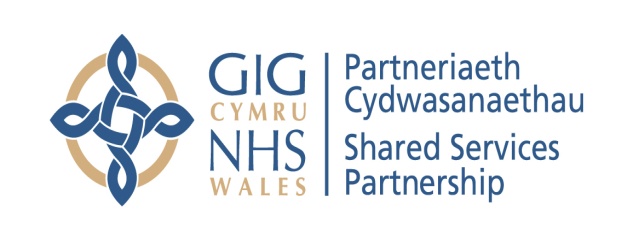 Procurement Services Locations
WALES
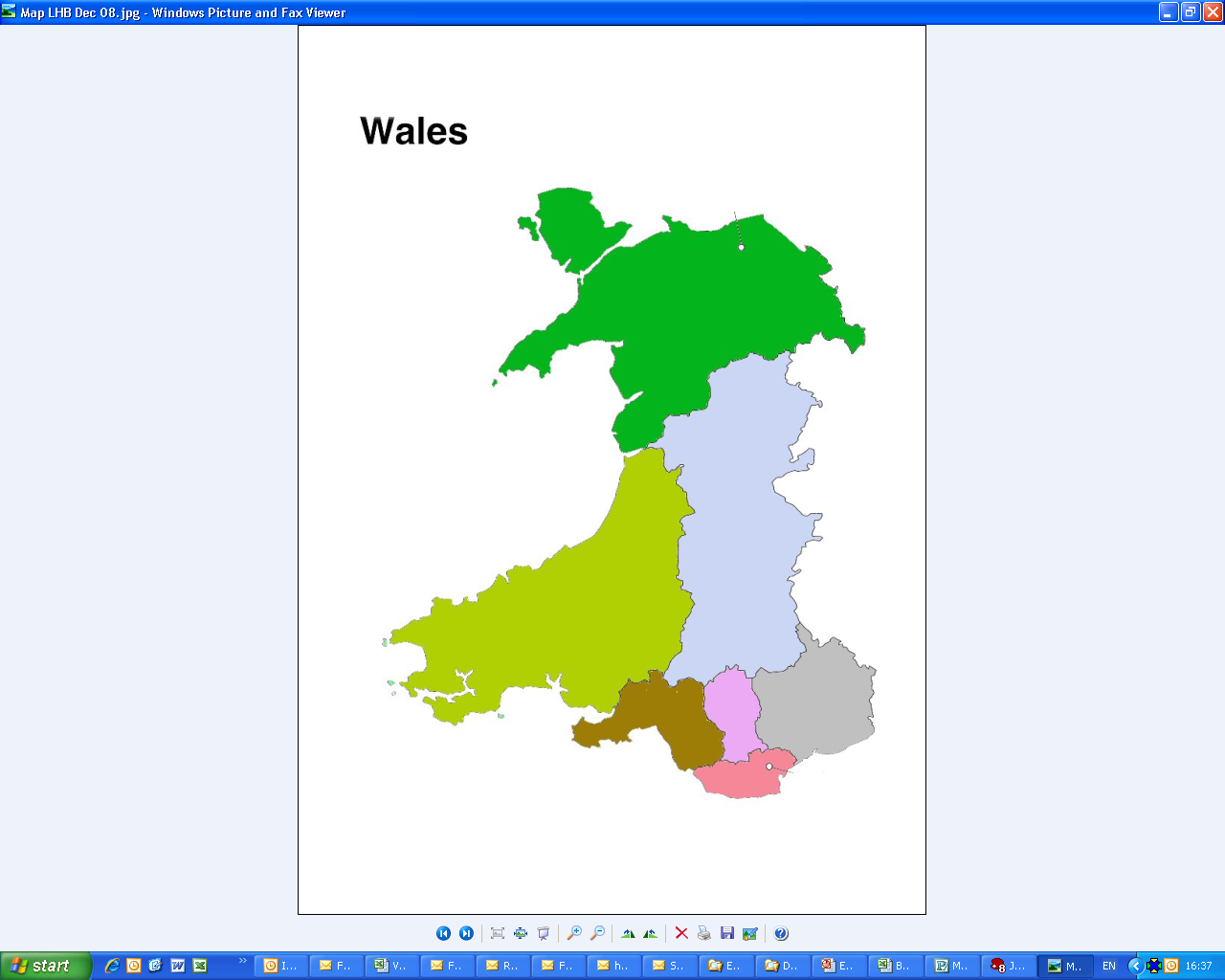 1
2
3
7
5
4
8
6
Supply Chain
Storage and Distribution Division

Locations:- 
Main Stores
Bridgend, Denbigh and Cwmbran
R&D Locations
Flu Resilience location for WAG
All operating using Oracle

Main Role
Storage and Delivery Service across All NHS Sites
Including Cervical Screening Service to Hospital GP Clinics etc
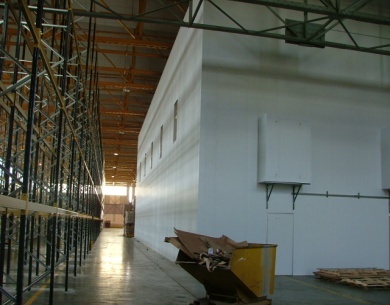 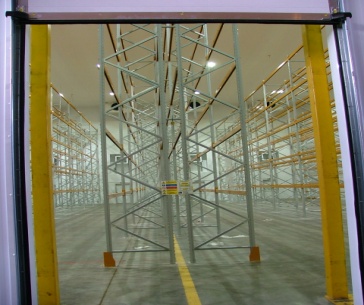 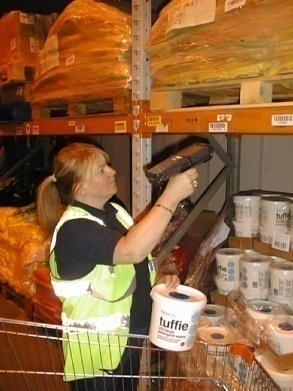 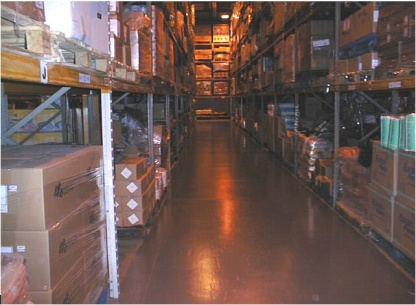 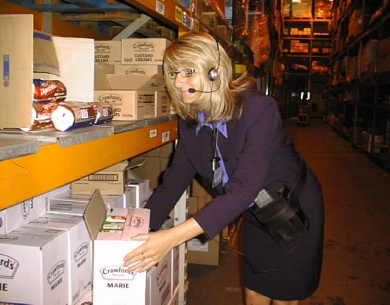 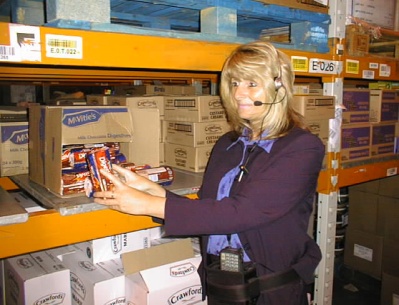 Sourcing
Contracting part of Procurement

1000’s of Contracts 

£500m approx value

Covers
Medical/Clinical
Non Medical/Maintenance
Projects/Capital
Pharmacy, Appliances, Drugs and Community (PADAC)
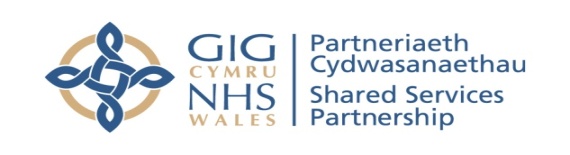 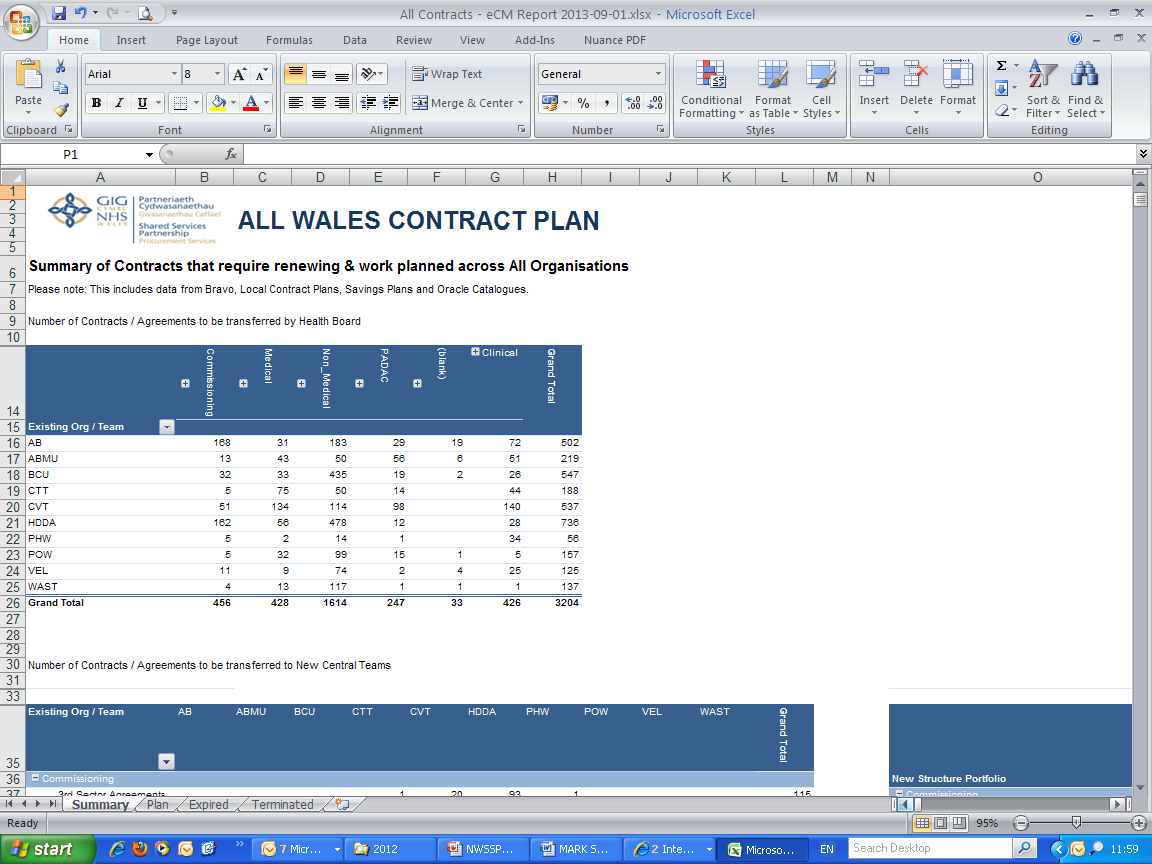 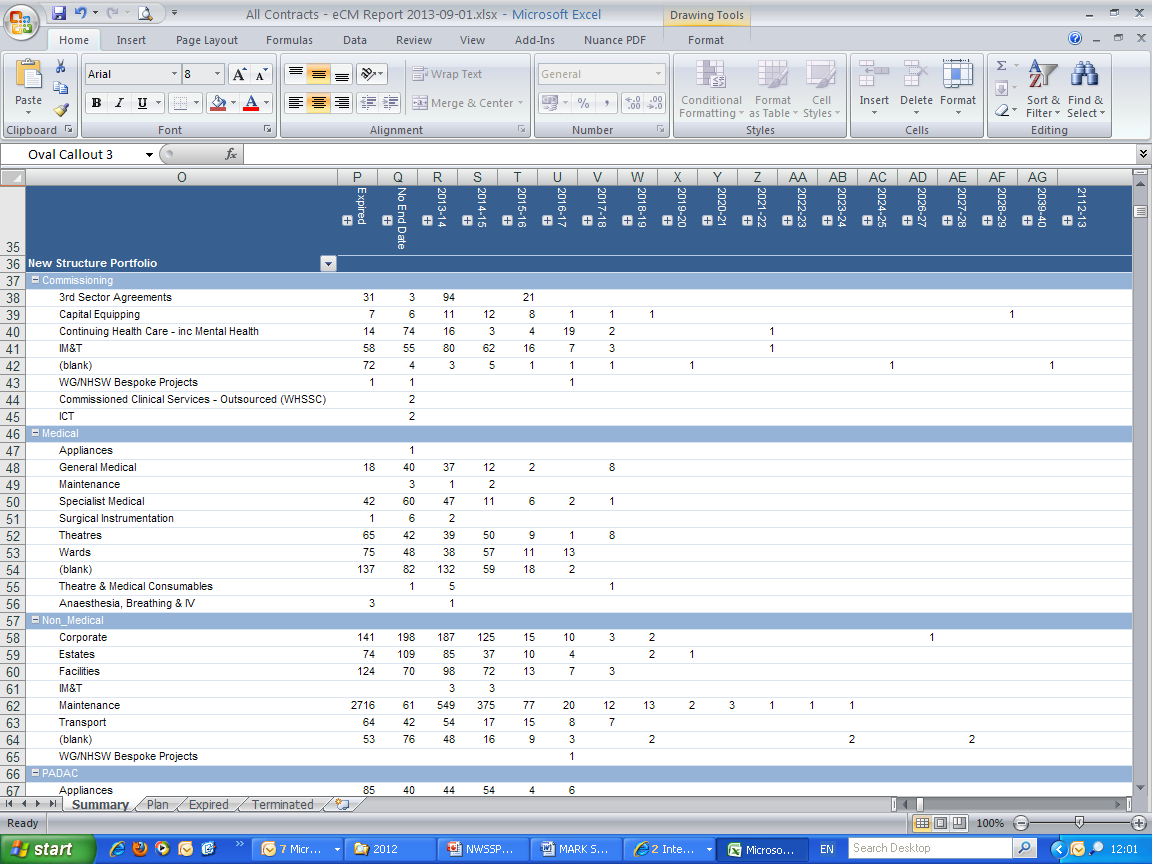 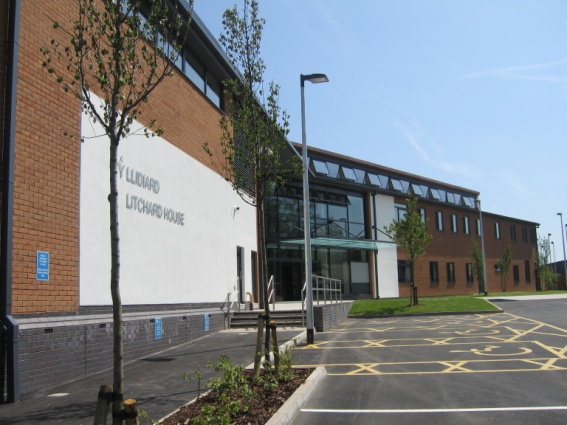 Capital Team
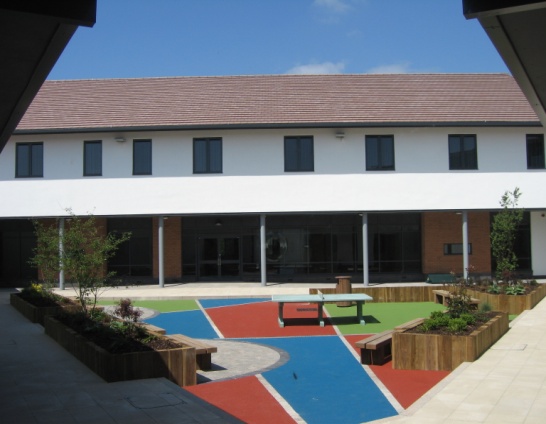 Focus on Equipment for

New builds or refurbishments 

Discretionary Capital spend

Onsite commissioning 

Disposal of surplus kit

Need of development

Limited IT investments
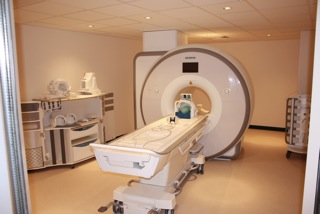 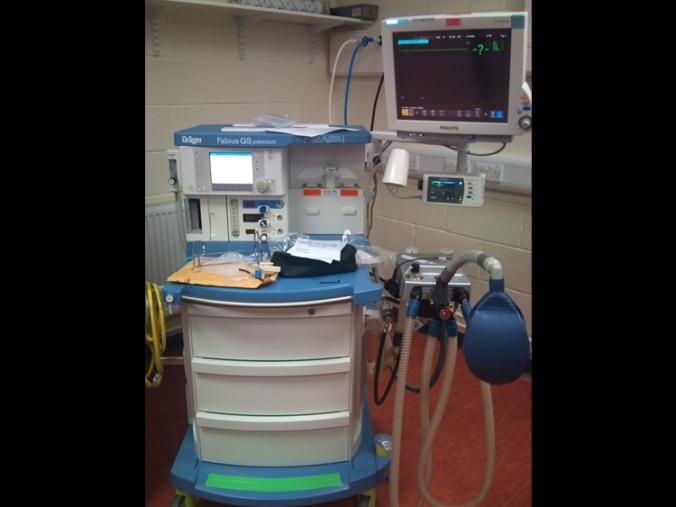 Purchasing
Locations across Wales 

All utilise Oracle system

Catalogue request self generate through approval process

Buyers action non catalogue requests

(aim to reduce this significantly)

Key focus going forward – base for Procurement Managers
Payments
Locations across Wales 

Staff numbers vary

Some integration with Purchasing Teams

Variable use of technology

Key focus for modernisation

Exchange Wales – Back office integration

Scanning Solution
E-Enablement
Catalogue Loading

IT Training

Oracle Helpdesk

Reporting

e-Invoices
Category Management
Heads of Sourcing
Andrew Smallwood - Medical/Clinical

Vacancy - Non Medical/Maintenance

Nic Cowley - Projects/Capital

Bethan Jenkins - Pharmacy, Appliances, Drugs and Community (PADAC)
Procurement Services website
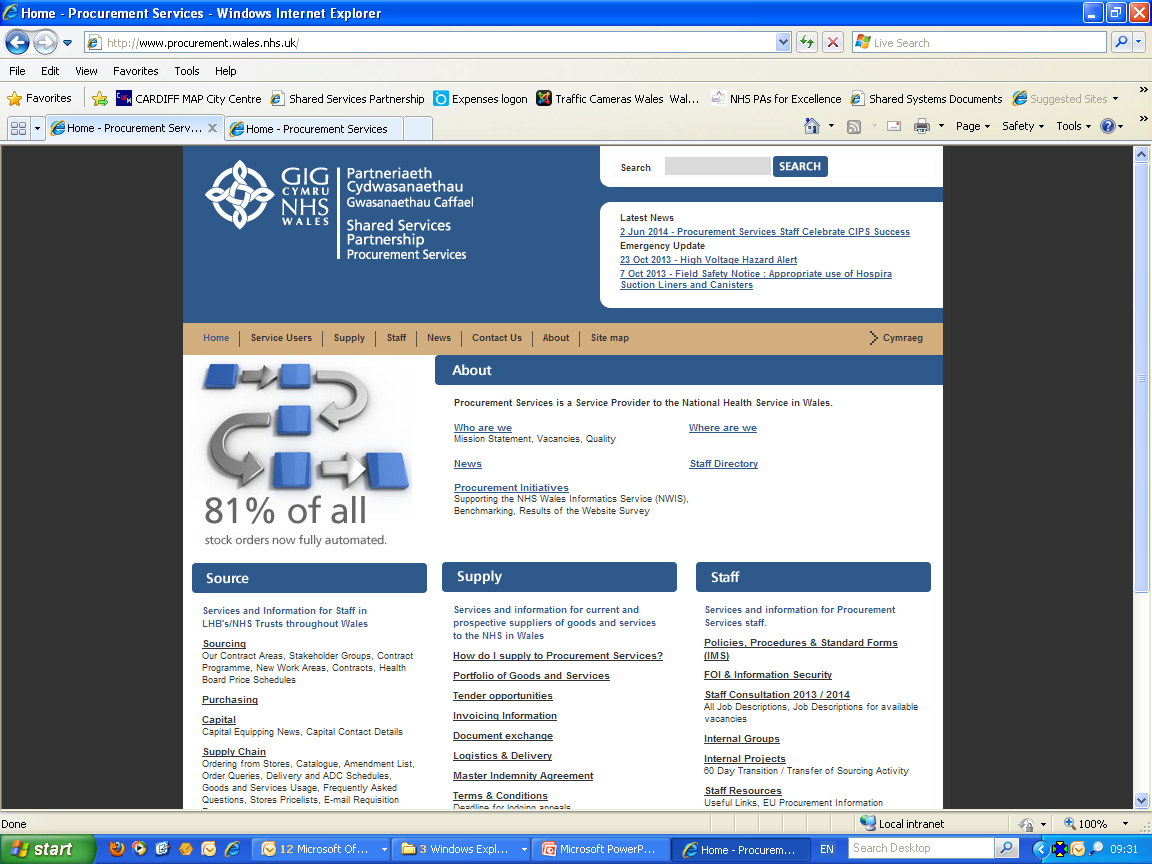 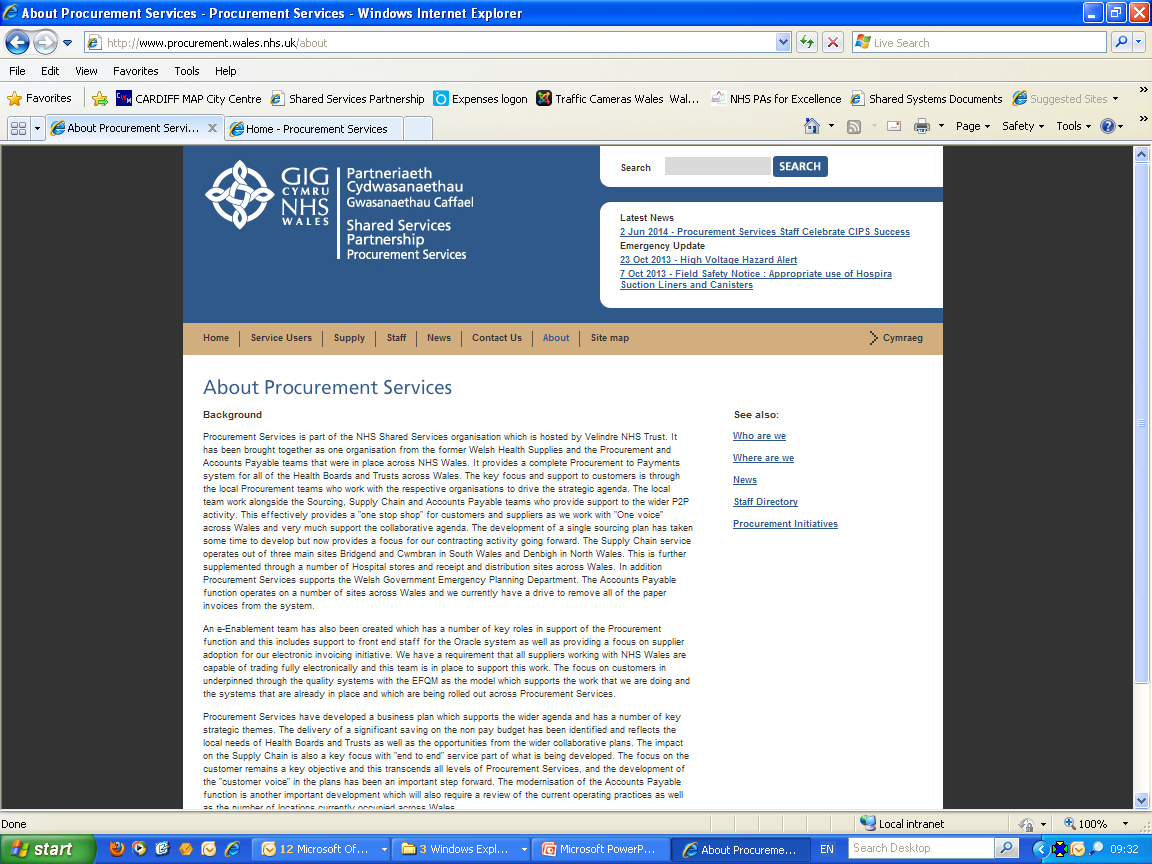 Prudent Healthcare/Innovation
Vision for the Future
Strategic Governance - Establish Clinical Consumable Board 
	(All Wales – similar to Pharmaceuticals)
WHO?  Clinical/Medical Leadership
Robust reporting arrangements back into CEO/DOFs ? 

Contracts let once only for Wales – One Wales approach, and robust understanding and reporting for any deviation 
	(NHS England approach - ?  HTA with HB/Trusts)

A Contracts Programme linked to the Savings Delivery Plan

Products and Services that deliver value for money and represent acceptable quality

Clearly understood system for designing contracts, partnered between HB/Trusts and NWSSP
Vision for the Future
Products and Services that provide a safe Clinical outcome to meet the patients needs

Evidence that price and quality benchmarking has been undertaken and is robust within ‘the system’.

A Service that reflects the Welsh Government Procurement Statement – ‘A route to consider Innovative Products’ in particular the Welsh Economy and Community Benefits
Objective/Action Plan
Initially set up a T&F Excellence Group to determine the scope and activity in order to establish the Clinical Consumable Board (similar to Pharmaceuticals)

Establish a robust Governance Structure with links to existing groups including CE’s/MD/DoF’s/SSC and feeds back into HB/Trusts

Consider project management role to move through transition into implementation of new approach

Review resources within SMTL & other appropriate teams to support the work programme

Establish a culture of “adopt or justify”

Align the Work Programme to the Contract Programme

Provide a route for innovative products to gain consideration for use in NHS Wales

Link into other appropriate resources i.e. Life Sciences

Agree timeframes to change
Procurement What Works – What Doesn’t
Cost of freedom of choice
Example 1: Where leadership is needed to bring about clinical change and release value!

Laryngoscope Blades, Handles & associated consumables is due to be awarded for 1st March start with £50k savings. However, if Health Boards migrate to lower cost alternatives on the framework then the savings rise to £200,000 

Comment made by Health Minister when signing the award paper was:
“Collectively we could save £150,000 by adopting the best value products in this contract.  It is just one example of the prudent healthcare approach in practice.  While comparatively small at each LHB level it amounts to a sum significant sum collectively”.
Group to Lead Change
CMO

Directors of Finance and Procurement

Health Board/Trust Medical Directors

Chief Executive

Procurement Services
Ingredients for Success
Clear vision for the future

Top level support for the change

Leadership to drive the change

Structure and resources to move forward

Clear timescale for change
Getting Innovation into the NHS
Wales

England
Technology Adoption Systems
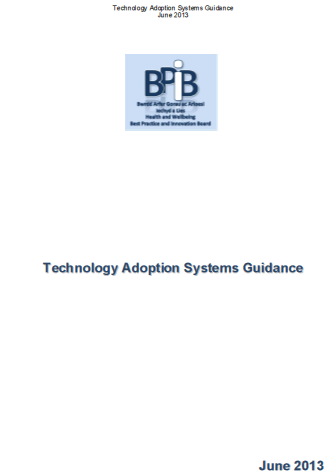 Scope and Definitions
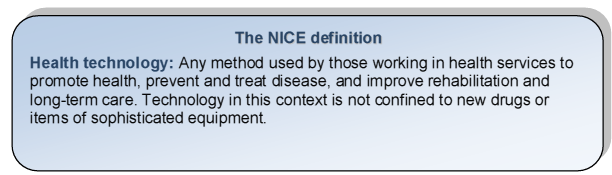 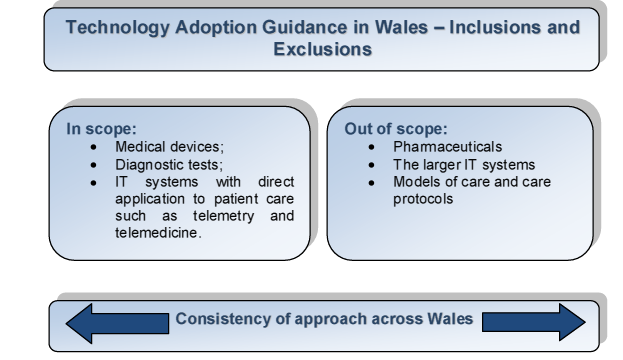 Technology Adoption Systems
The Policy Context
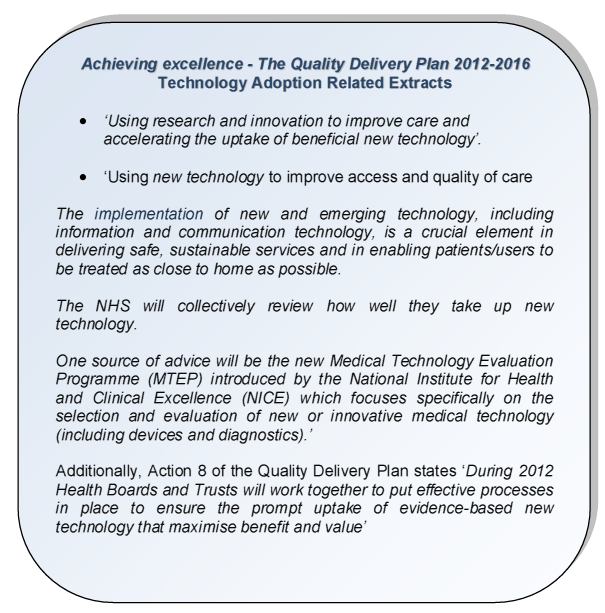 Technology Adoption Systems
Key System Requirements
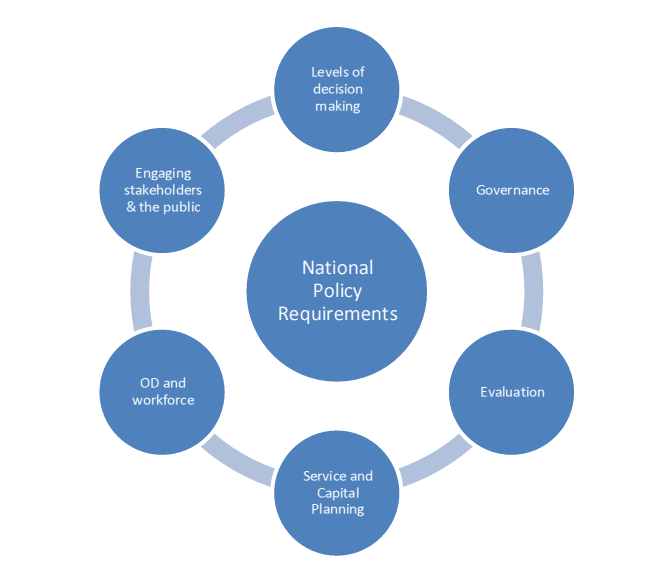 Technology Adoption Systems
The mini-HTA process
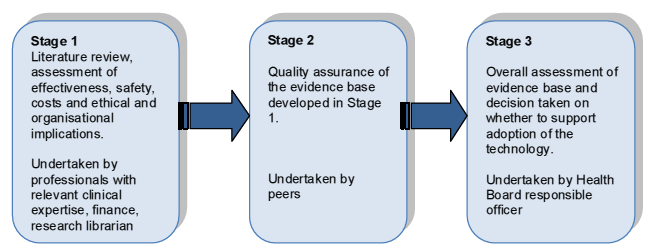 The Health Cloud Project
Welsh Health Cloud technology to bring healthcare benefits to UK NHS

A new £600K project has brought Swansea University researchers and Welsh eHealth companies together, to develop cloud computing technology which will deliver significant long-term benefits both to the UK NHS and the Welsh economy

“A tremendous amount of innovative research is carried out in Welsh universities which Welsh businesses can tap into and help commercialise, and I am pleased our A4B programme is actively supporting new opportunities for e Health companies.”
AHSN - England
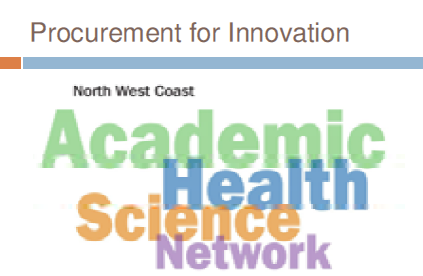